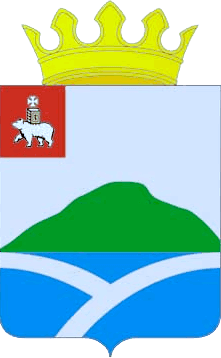 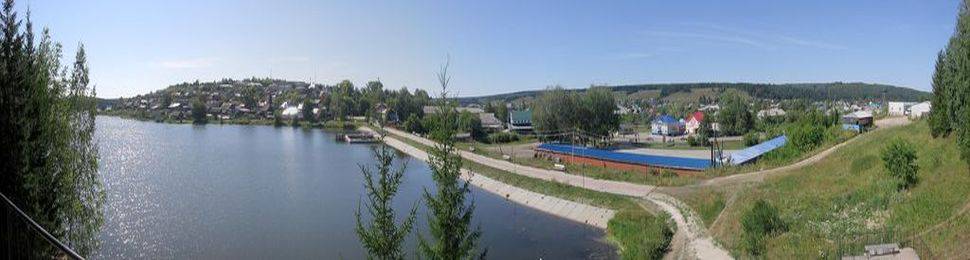 Публичный бюджет Уинского муниципального района на 2018 год и на плановый период 2019 и 2020 годов
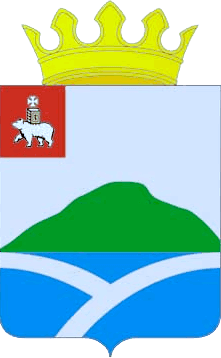 Бюджет района на 2018-2020 годы
Внесен 
администрацией
Уинского района
30 октября
2017 года
Утвержден Земским 
Собранием Уинского 
муниципального 
района (решение 
от 21.12.2017 № 290)
2
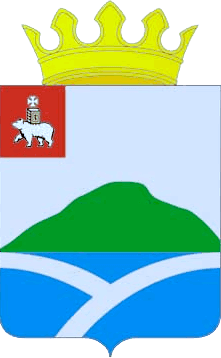 «Бюджет для граждан» – это информационный сборник, который познакомит 
население района с основным финансовым документом – бюджетом Уинского 
муниципального района на 2018 год и плановый период 2019 и 2020 годов,
доходами и расходами бюджета, их структурой, объемами бюджетных ассигнований, 
направляемых на финансирование мероприятий в отраслях экономики района.
Бюджет муниципального образования (местный бюджет) – форма образования и 
расходования денежных средств, предназначенных для финансового обеспечения 
задач и функций местного самоуправления;
Доходы  бюджета Уинского муниципального района – поступающие в бюджет 
муниципального района денежные средства, за исключением средств, являющихся 
источниками финансирования дефицита бюджета Уинского муниципального района;
Расходы бюджета Уинского муниципального района – выплачиваемые из бюджета 
муниципального района денежные средства, за исключением средств, являющихся 
источниками финансирования дефицита бюджета района;
Расходы бюджета направляются на выполнение полномочий органов местного 
самоуправления, установленных Федеральным законом от 06.10.2003 № 131-ФЗ 
«Об общих принципах организации местного самоуправления 
в Российской Федерации»
3
Бюджет
Доходы
Расходы
(от старонормандского bougette -кошелёк, сумка, кожаный мешок, мешок с деньгами) - форма образования и расходования денежных средств, предназначенных для финансового обеспечения задач и функций государства и местного самоуправления
поступающие в бюджет денежные средства
(налоги юридических и физических лиц, штрафы, админист-ративные платежи и сборы, финансовая помощь)
выплачиваемые из бюджета денежные средства
Сбалансированность бюджета (равенство доходов и расходов) – один из основополагающих принципов при составлении бюджета, когда это равенство нарушается, возникает дефицит, либо профицит бюджета
ДЕФИЦИТ бюджета - превышение расходов бюджета над его доходами.
ПРОФИЦИТ бюджета - превышение доходов бюджета над его расходами.
4
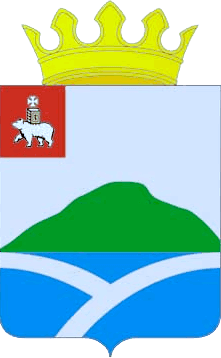 Бюджетная система Уинского муницпального  района
Бюджет Уинского 
муниципального района
Бюджеты Аспинского, 
Воскресенского, Ломовского, 
Нижнесыповского, Судинского, 
Уинского, Чайкинского 
сельских поселений
5
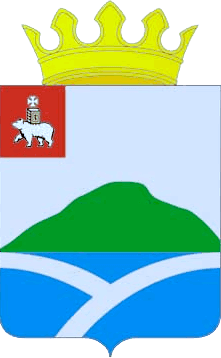 Бюджетный процесс – ежегодное формирование и
исполнение бюджета
Этапы бюджетного процесса
2. Рассмотрение проекта бюджета на очередной финансовый год и плановый период
1. Составление проекта бюджета на очередной финансовый год и плановый период
3. Утверждение бюджета на очередной финансовый год и плановый период
4. Исполнение бюджета текущего финансового года
5. Формирование отчета об исполнении бюджета предыдущего финансового года
6. Утверждение отчета об исполнении бюджета предыдущего финансового года
Динамика инфляции в регионе (темп роста к предыдущему году)
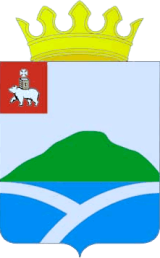 7
[Speaker Notes: При расчете отдельных показателей бюджета района применен базовый вариант прогноза социально-экономического развития Пермского края. По итогам 2017 года среднегодовой индекс потребительских цен в Пермском крае прогнозируется на уровне 104,6%. На 2018 год инфляция в регионе запланирована – 104,3%, в 2019 году – 104,6%, в 2020 году – 104,9%.]
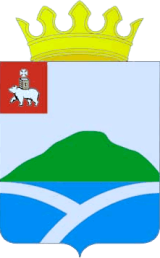 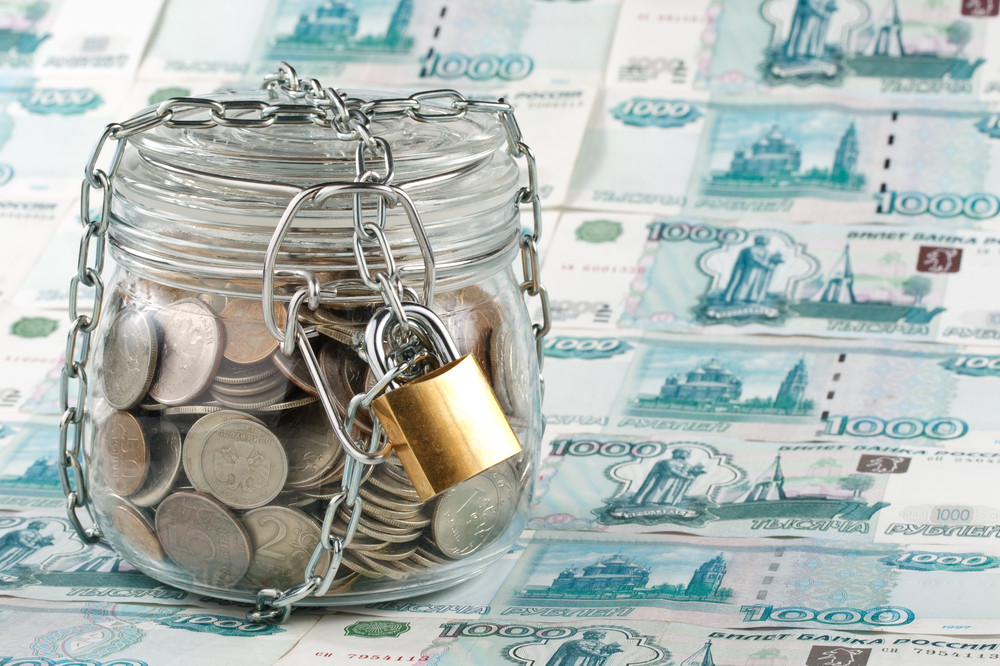 Доходы бюджета Уинского района
[Speaker Notes: Рассмотрим доходную часть бюджета Уинского района на 2018-2020 годы.]
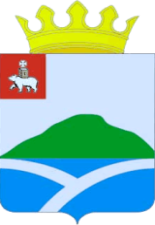 Основные подходы к формированию доходов бюджета на 2018-2020 годы
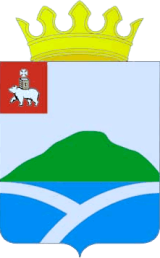 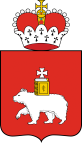 Доходы районного бюджета, тыс. рублей
297 401,4
322 176,4
314 006,1
317 510,8
Безвозмездные поступления
Налоговые и неналоговые доходы
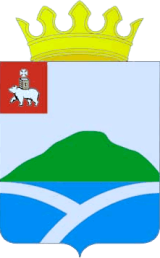 Собственные доходы районного бюджета в 2017-2018 годах, тыс. руб.
[Speaker Notes: %.]
12
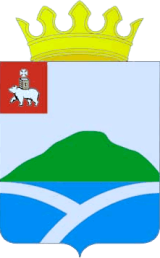 Динамика поступления налоговых доходов 
на 2017-2020 годы, тыс. руб.
в % к пред. год
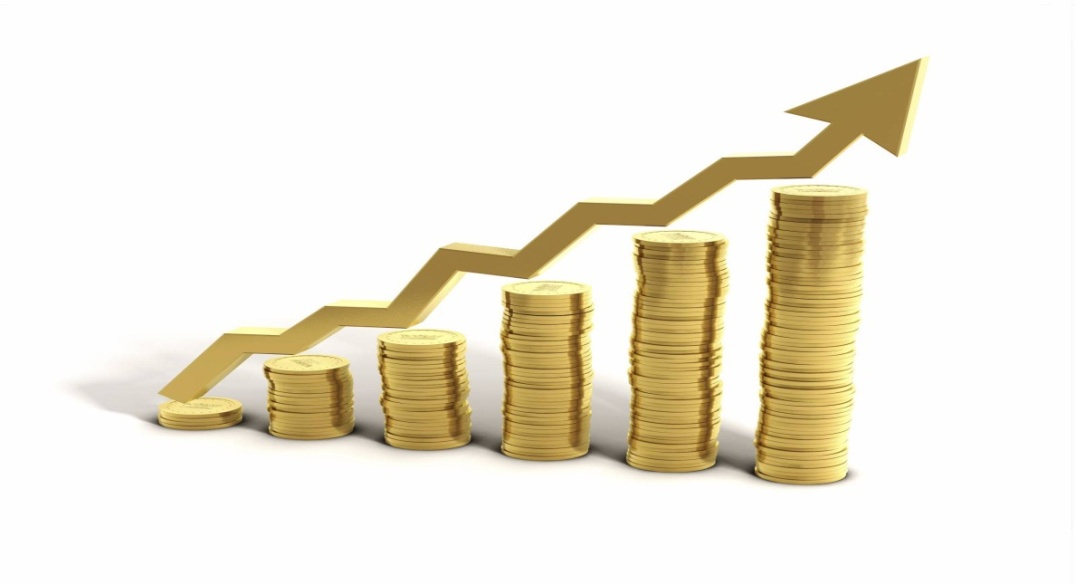 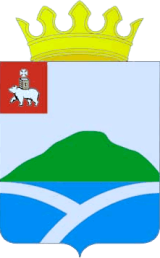 Основные виды налоговых доходов Уинского района, тыс. руб.
14
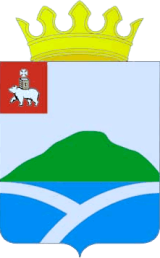 Динамика поступления неналоговых доходов на 2017-2020 годы, тыс. руб.
в % к пред. году
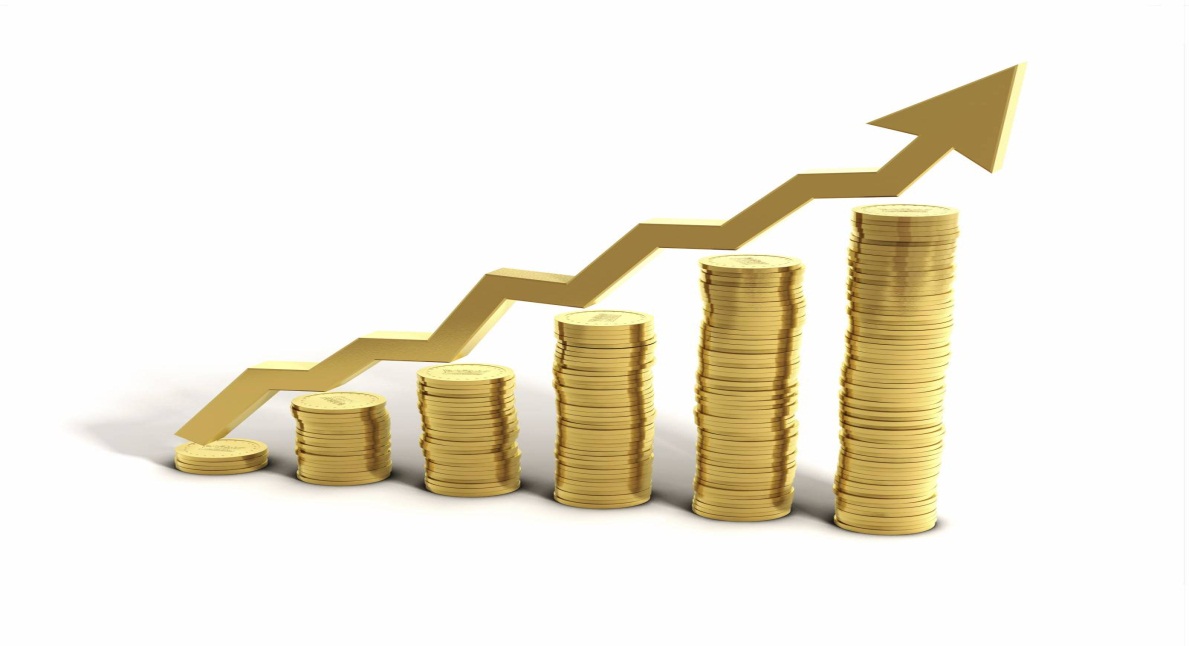 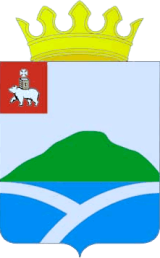 Основные виды неналоговых доходов Уинского района, тыс. руб.
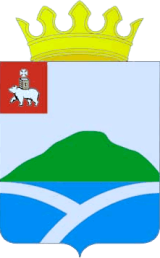 Динамика поступления безвозмездных поступлений на 2017- 2020 годы, тыс. руб.
в % к пред. году
272 701,4
263 721,8
266 169,7
251 636,6
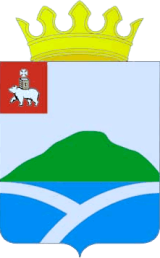 Межбюджетные трансферты, тыс. руб.
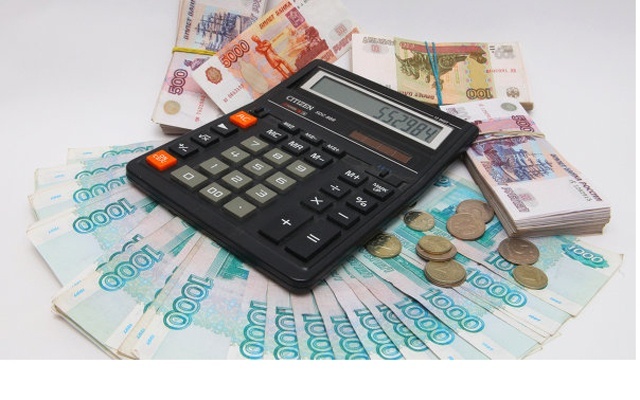 РАСХОДЫ БЮДЖЕТА УИНСКОГО РАЙОНА
18
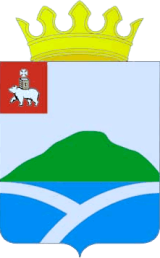 Основные подходы к формированию расходов бюджета на 2018-2020 годы
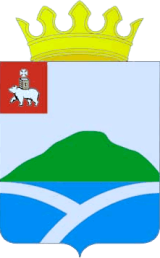 В 2018 году средняя заработная плата за счет средств районного бюджета по категориям работников составит:
20
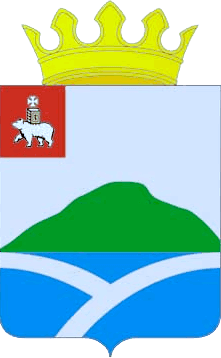 Районный бюджет формируется по «программному» принципу с 2015 года
Прогноз социально-экономического 
развития  Уинского 
муниципального района
Муниципальные программы Уинского муниципального района
Бюджет Уинского района на 2018 – 2020 годы
Социально значимый результат 
(измеряется показателями)
21
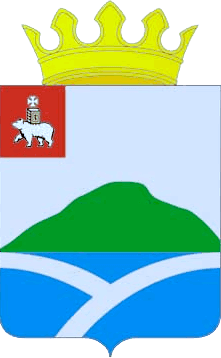 Структура расходов районного бюджета
2017 год (первоначальный)
2018 год
расходы социальной направленности

другие расходы
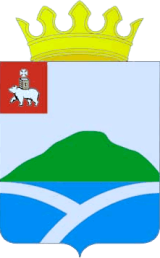 Расходы бюджета, тыс. руб.
в % к пред. году
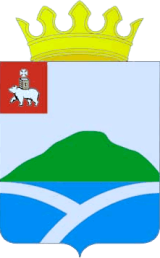 Расходы бюджета Уинского муниципального района на 2018 год
2018 год 
324 649,4 тыс.руб.
Муниципальные 
программы
321 083,2 тыс.руб. 
98,9 %
Непрограммные мероприятия 
3 566,2 тыс.руб.
1,1 %
24
[Speaker Notes: ?]
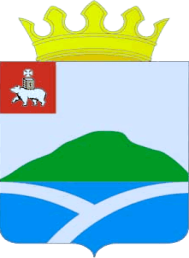 Расходы бюджета Уинского муниципального района на 2018-2020 г.
25
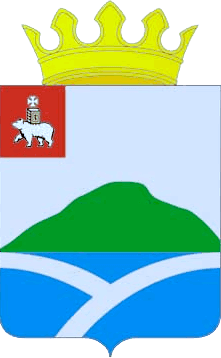 Расходы бюджета Уинского муниципального района на 2018 годнепрограммные мероприятия
расходы Контрольно-счетной палаты
расходы Земского Собрания
1 842,2 тыс. руб.
(51,66 %)
1 621,6 тыс. руб.
(45,47 %)
100 тыс. руб.
(2,80 %)
2,4 тыс. руб.
(0,07 %)
ведомственная целевая программа
«Территория безопасности»
средства на софинансирование проектов 
инициативного бюджетирования
[Speaker Notes: Поправить слайд]
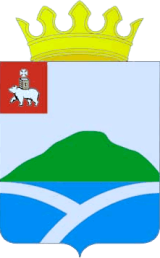 Не программные расходы бюджета Уинского муниципального района на 2018-2020 гг.
27
[Speaker Notes: Поправить слайд]
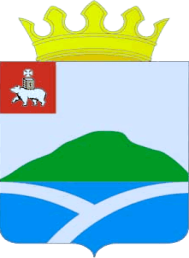 Реализация муниципальных программ 
в 2018 году (8 программ)
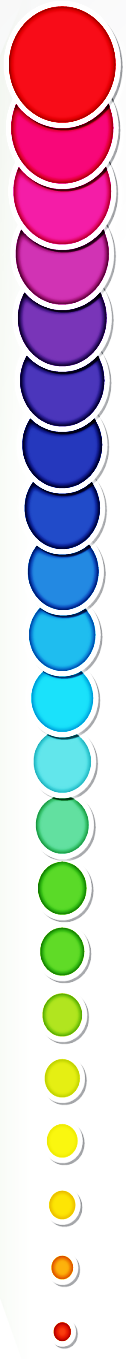 201 060,7

34 307,4


29 667,3

21 056,3

20 275,2


10 876,5

3 024,8

815,0
Развитие системы образования (62,6%)

Управление муниципальными финансами и муниципальным долгом (10,7%)

Устойчивое развитие сельских территорий (9,2%)

Развитие муниципального управления (6,6%)

Развитие культуры, молодежной политики, физической культуры и спорта (6,3%)

Управление муниципальным имуществом (3,4%)

Экономическое развитие (0,9%)

Гармонизация межнациональных и межконфессиональных отношений (0,3%)
321 083,2
тыс. руб.
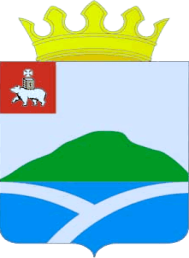 Реализация муниципальных программ 
в 2019 году (8 программ)
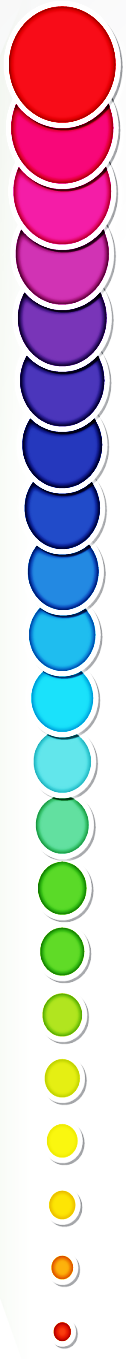 196 256,7

30 262,4


15 206,8

19 413,4

18 757,4


15 946,8

3 015,8

815,0
Развитие системы образования (65,5%)

Управление муниципальными финансами и муниципальным долгом (10,0%)

Устойчивое развитие сельских территорий (5,1%)

Развитие муниципального управления (6,5%)

Развитие культуры, молодежной политики, физической культуры и спорта (6,3%)

Управление муниципальным имуществом (5,3%)

Экономическое развитие (1%)

Гармонизация межнациональных и межконфессиональных отношений (0,3%)
299 674,3
тыс. руб.
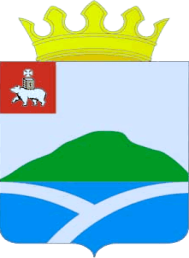 Реализация муниципальных программ 
в 2020 году (8 программ)
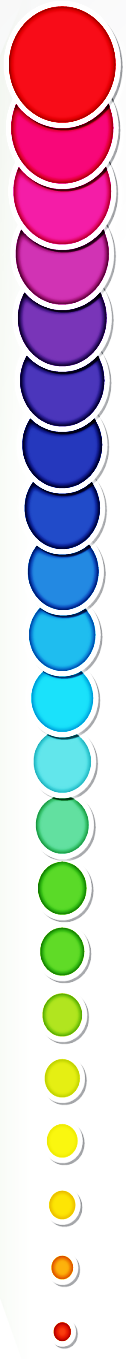 196 717,4

29 416,4


16 293,0

19 414,5

18 763,4


15 173,9

3 007,6

815,0
Развитие системы образования (65,7%)

Управление муниципальными финансами и муниципальным долгом (9,8%)

Устойчивое развитие сельских территорий (5,4%)

Развитие муниципального управления (6,5%)

Развитие культуры, молодежной политики, физической культуры и спорта (6,3%)

Управление муниципальным имуществом (5,0%)

Экономическое развитие (1,0%)

Гармонизация межнациональных и межконфессиональных отношений (0,3%)
299 601,2
тыс. руб.
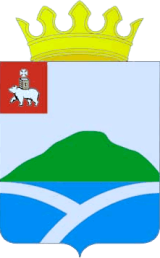 Структура расходов бюджета Уинского района в разрезе муниципальных программ, тыс.руб.
32
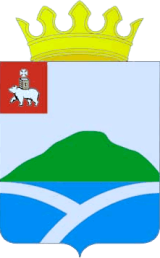 Объем  районного фонда финансовой поддержки поселений, тыс. руб.
в % к пред. году
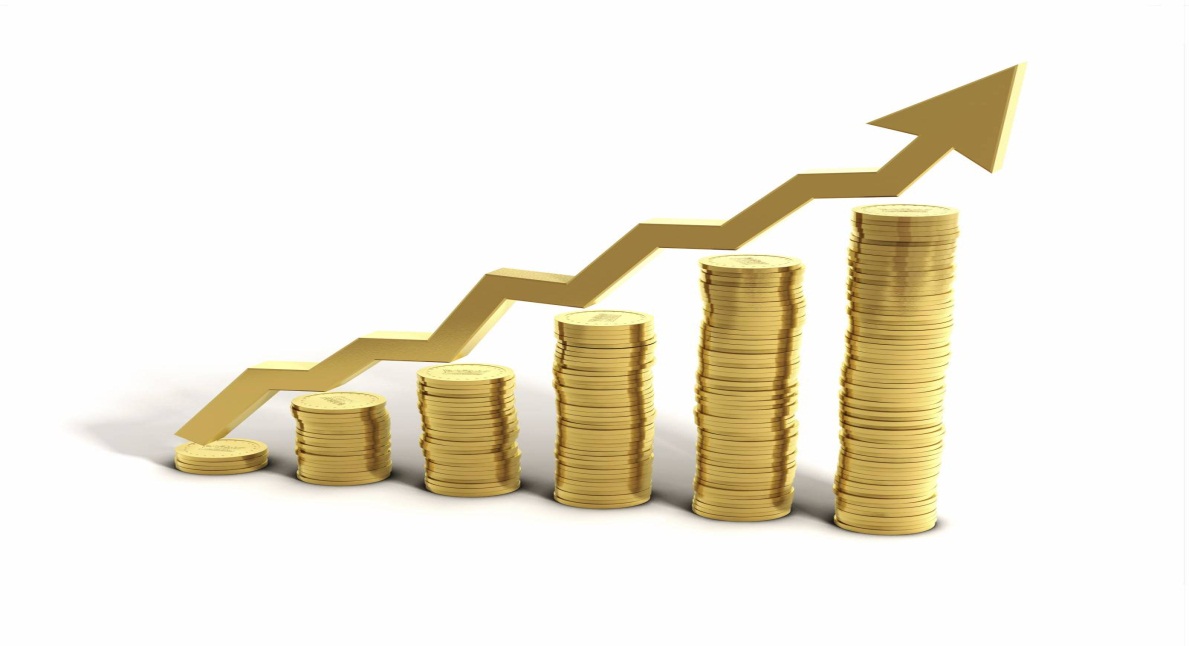 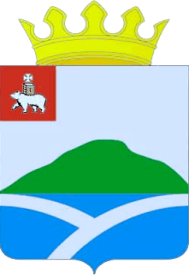 Распределение средств дорожного фонда на 2018-2020г.
11 391,5
11 601,2
11 051,9
тыс. руб.
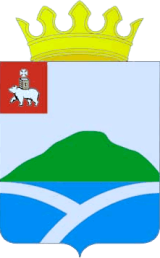 Источники финансирования инвестиционных и приоритетных проектов на 2018 год, тыс.руб.
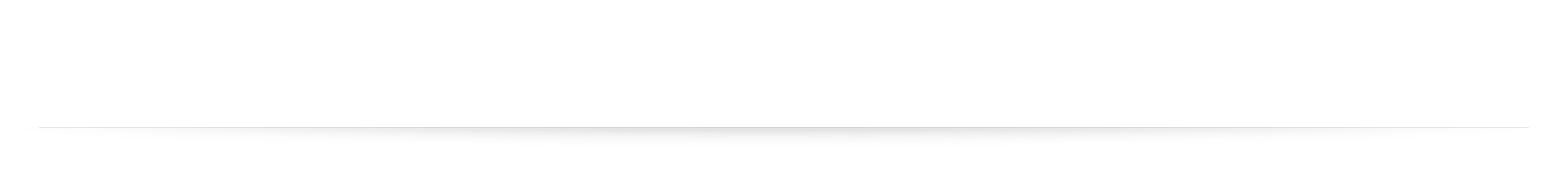 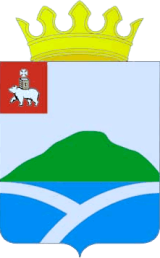 Основные характеристики бюджета Уинского района на 2018 год, тыс. руб.
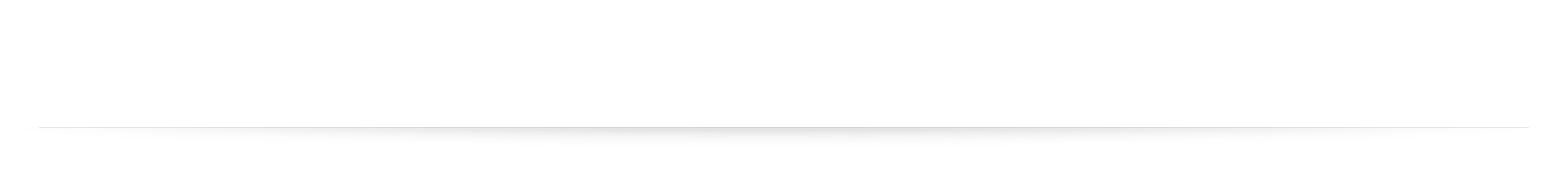 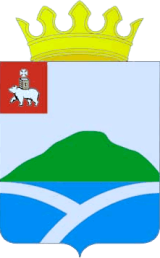 Основные характеристики бюджета 
Уинского района на 2019-2020 годы, тыс. руб.
Контактная информация

«Бюджет для граждан»
подготовлен финансовым управлением администрации 
Уинского муниципального района

Юридический адрес: 617520, с. Уинское, Пермский край, ул.Коммунистическая, д.1
Телефон, факс: (34259) 2-32-81
Адрес электронной почты: finuinsk@mail.ru

График работы финансового управления администрации Уинского муниципального района:
с понедельника по пятницу – с 9-00 до 17-12, 
суббота, воскресение – выходные дни.
Обеденный перерыв – с 13-00 до 14-00.
37
37